Mobile Food Truck Safety Training
Part 2: General Safety Hazards
This material was produced under grant number SH-39170-SH2 from the Occupational Safety and Health 
Administration, U.S. Department of Labor. It does not necessarily reflect the views or policies of the U.S. 
Department of Labor, nor does mention of trade names, commercial products, or organizations imply 
endorsement by the U.S. Government.
[Speaker Notes: This section will take ~20-25 minutes, depending on questions that trainees may have about individual circumstances]
General Worker Safety
Emergency Action Plans
Means of Egress
Medical Services, First Aid 
Slips, Trips, Falls
Finding Additional Resources that May Apply to Your Food Truck Business
Why does planning and preparation matter?
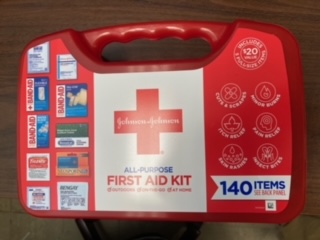 Planning for the Unexpected
January 2, 2023- NFL Game between Cincinnati Bengals/Buffalo Bills
Damar Hamlin made a tackle, stood up, swayed, collapsed backwards
Medical personnel rushed onto field, assessed condition, used CPR and defibrillator to restart heart
Received needed medical care within a few minutes, increased odds of survival and recovery

NFL had an Emergency Action Plan (EAP)- rehearsed before each season
Team/Medical Personnel meet before each game to discuss Health/ Safety Procedures
The EAP may not be needed every play, every game- but it is essential when needed

Are you ready if an emergency occurs? Do you have emergency plans for your business?
[Speaker Notes: Source: https://hrdailyadvisor.blr.com/2023/01/18/workplace-emergency-preparedness-damar-hamlins-sudden-collapse/]
Emergency Action Plans (EAP)
Purpose: Describe actions to be taken to ensure employee safety during an emergency

Benefits:
Less confusion when written document organizes actions
Fewer and less severe injuries
Less structural damage

What are reasonable emergencies for your business?
Fire? Tornado or other severe weather?
Customer violence? Civil disturbances?
Others?
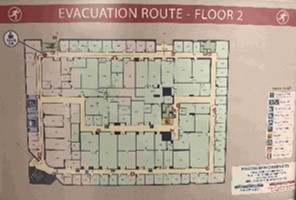 [Speaker Notes: While we may consider fires and severe weather to be the main concerns for emergencies, food truck businesses may also want to consider how to respond if their customers or people in the surrounding community behave unexpectedly.

Examples:
-providing food at events where alcohol is also served (concerts, outside breweries, etc) i.e. if customers become disorderly while intoxicated
-if violence occurs- robberies, mass shootings, armed individuals]
Emergency Action Plans (EAP)- Requirements
Main Requirements:
Ways to report fires and other emergencies
Evacuation methods (Fire vs Tornado vs Other Emergencies)
Rescue and Medical Duties for employees
Accounting for all employees after emergency evacuation
Emergency Contact Information

Not required, but may be helpful:
An offsite location to store originals or copies of essential records
[Speaker Notes: OSHA’s EAP Requirements can be found at: https://www.osha.gov/etools/evacuation-plans-procedures/eap/minimum-requirements

Not all of the requirements apply to Food Trucks, such as procedures for employees who remain to operate critical plant operations before they evacuate. While not exactly the same, some expectations may still apply- for example, how will propane tanks or other equipment be turned off?]
EAP Requirements (continued)
Reporting Fires and other Emergencies: 	911, possibly others
How will first responders know your location? 
Recommendation: Clip a pocket folder onto exit door, easily taken when exiting
Front page: Detailed location of the truck/trailer/tent/cart for that shift 
Contact information for Fire, Police, Ambulance, Owner/Manager
Procedures for all emergencies (Fire, Tornado, Violence)

Evacuation Methods (Fire vs Tornado vs Other Emergencies)
Fire- when to evacuate, where to evacuate/safe distance
Tornado/Flooding/Severe Weather- Shelter in place? Evacuate?
Violent Acts- Shelter in place? Evacuate?
Will you assist visitors/customers?

*Methods may need to change, depending on your location and conditions*
[Speaker Notes: OSHA’s EAP Requirements can be found at: https://www.osha.gov/etools/evacuation-plans-procedures/eap/minimum-requirements

Safe Distances
The safe distances for a fire may depend on what materials are in your business. Flammable liquids such as gasoline (for generators) or use of propane tanks will mean much greater distances will be needed. If propane tanks are involved in a fire, the liquid propane inside the tanks can be heated, expand, and lead to an explosion.]
EAP Requirements (cont.)
Rescue and Medical Duties for Employees
Remove from immediate danger, call emergency personnel for assistance
If someone is injured, who is present to assist them?
Training for First Aid? Choking? CPR?

Accounting for All Employees after Emergency 
Central meeting location? Phone call/text?
Who is responsible for verifying?
Items needed: List of workers on site, contact information for all workers

Emergency Contact Information
If someone is taken to the hospital, how will you contact their family?
Items needed: ICE information for all workers (ICE= In Case of Emergency)
[Speaker Notes: OSHA’s EAP Requirements can be found at: https://www.osha.gov/etools/evacuation-plans-procedures/eap/minimum-requirements]
Emergency Action Plans (EAP)- Training
Training Employees:
Review the plan with each employee
Upon hiring of employee
If changes to plan or employee actions/responsibilities
Educate/train:
Types of emergencies
Courses of action (evacuate or shelter-in-place)
Location/use of emergency equipment
Special hazards (generators, propane)
Fire hazards and fire prevention plan
Emergency shut-down
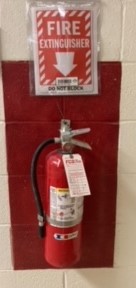 Emergency Action Plans (EAP)- Fire Response
The most common type of emergency for most businesses is a fire.
Decision: Should employees evacuate or be prepared to fight small fires?
[Speaker Notes: Recommendations can be found here: https://www.osha.gov/etools/evacuation-plans-procedures/eap/fight-or-flee

There is a 4th option: Extinguishers are provided but not intended for employee use. While this may be added to the list of options, it may just add confusion to the response needed, which is why it is not included here.]
Fire Hazards and Fire Prevention Plans
Purpose: Prevent a fire from occurring in a workplace. 
Describes the fuel sources that might start or contribute to the spread of a fire AND equipment in place to control a fire (alarms, extinguishing systems)
Requirements:
List of all fire hazards, potential ignition sources, and fire protection equipment
Procedures to control accumulations of flammable/combustible waste materials
Regular maintenance of safeguards on heat-producing equipment
The name/job title of person responsible for fuel sources, equipment maintenance
Employees must be informed of the fire hazards to which they are exposed and methods of self-protection
*More information during Fire Safety Module*
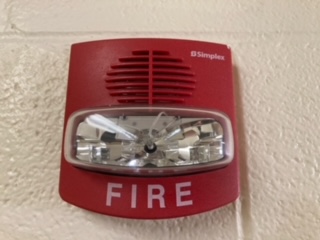 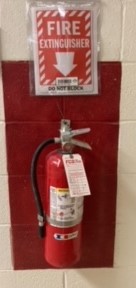 [Speaker Notes: Information about Fire Prevention Plan Requirements can be found here: https://www.osha.gov/etools/evacuation-plans-procedures/emergency-standards/fire-prevention

A fire prevention plan must be in writing, be kept in the workplace, and be made available to employees for review. However, an employer with 10 or fewer employees may communicate the plan orally to employees. [29 CFR 1910.39(b)]]
Egress (Exits)
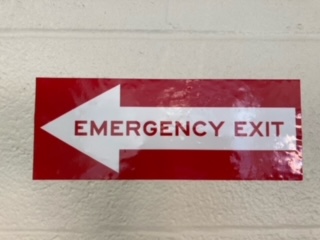 Requirements:
Exits need to be permanent, marked, unlocked, and unobstructed
No materials or equipment can be placed (permanently or temporarily) within the exit route.
Doors must be unlocked from the inside and workers must be able to open an exit door at all times without keys, tools, or special knowledge
A side-hinged exit door must be used and must swing outward in direction of exit travel
[Speaker Notes: OSHA Standards for Exit Routes can be found here: https://www.osha.gov/etools/evacuation-plans-procedures/emergency-standards/maintenance-safeguards-features

An exit route is a continuous and unobstructed path of exit travel from any point within a workplace to a place of safety. An exit route consists of three parts:
Exit access - portion of an exit route that leads to an exit. [29 CFR 1910.36(a)(3)]
Exit - portion of an exit route that is generally separated from other areas to provide a protected way of travel to the exit discharge.
Exit discharge - part of the exit route that leads directly outside or to a street, walkway, refuge area, public way, or open space with access to the outside.

Basic Requirements:
An exit route must be permanent. Each exit route must be a permanent part of the workplace. [29 CFR 1910.36(a)(1)]
An exit must be separated by fire resistant materials. Construction materials used to separate an exit from other parts of the workplace must have a one-hour fire resistance-rating if the exit connects three or fewer stories and a two-hour fire resistance-rating if the exit connects four or more stories. [29 CFR 1910.36(a)(2)]
Openings into an exit must be limited. An exit is permitted to have only those openings necessary to allow access to the exit from occupied areas of the workplace, or to the exit discharge. An opening into an exit must be protected by a self-closing fire door that remains closed or automatically closes in an emergency upon the sounding of a fire alarm or employee alarm system. Each fire door, including its frame and hardware, must be listed or approved by a nationally recognized testing laboratory. Section 29 CFR 1910.155(c)(3)(iv)(A) of this part defines "listed" and Appendix A of section 29 CFR 1910.7 defines a "nationally recognized testing laboratory". [29 CFR 1910.36(a)(3)]

The number of exit routes must be adequate. [29 CFR 1910.36(b)]
At least two exit routes must be available in a workplace to permit prompt evacuation of employees and other building occupants during an emergency, except as allowed in paragraph (b)(3) of this section. The exit routes must be located as far away as practical from each other so that if one exit route is blocked by fire or smoke, employees can evacuate using the second exit route. [29 CFR 1910.36(b)(1)]
More than two exit routes must be available in a workplace if the number of employees, the size of the building, its occupancy, or the arrangement of the workplace is such that all employees would not be able to evacuate safely during an emergency. [29 CFR 1910.36(b)(2)]
A single exit route is permitted where the number of employees, the size of the building, its occupancy, or the arrangement of the workplace is such that all employees would be able to evacuate safely during an emergency. [29 CFR 1910.36(b)(3)]
Note to paragraph: For assistance in determining the number of exit routes necessary for your workplace, consult NFPA 101-2009, Life Safety Code, or IFC-2009, International Fire Code (incorporated by reference, see 1910.6). [29 CFR 1910.36(b)]]
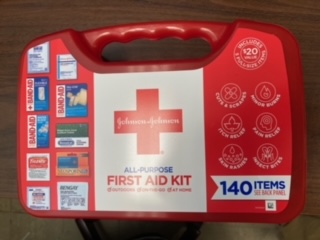 Medical Services, First Aid Kits
Requirements:
Medical facility readily available or person trained in First-Aid at work site
Communication system for contacting ambulance services 
Emergency numbers must be posted
Must have the Location ID of worksite posted
First-Aid supplies 
Materials approved by a consulting physician
In a weatherproof container with individually sealed packages for each item
Periodically checked to ensure that materials are replaced after use
Slips, Trips, Falls
Often are the most common hazards in many workplaces
Cooking areas may be cluttered (trips) or the floors may be slippery from oil, water, or food on them (slips)
Severity of the outcome may depend on what else is present:
Hot surfaces that may be contacted during the fall
Sharp objects that someone may contact
Solutions:
Clean up all spills immediately
Do not store cooking oil on the floor
Eliminate cluttered or obstructed work areas (No exit path clutter!)
Use non-slip mats 
Repair any uneven floor surfaces
[Speaker Notes: Restaurant Safety for Young Workers have many helpful tips: https://www.osha.gov/etools/young-workers-restaurant-safety/cooking]
In Summary
A variety of general safety hazards may exist in food trucks, with some more universal, some specific to individual workplaces.
Emergency Action Plans (EAPs) are needed for every workplace so that workers know how to respond in an emergency.
Means of Egress must always be kept clear and available for quick exits in emergencies like fires.
Medical Services and First Aid must be planned for in case of emergency
Slips, Trips, and Falls are a common source of injury and should be addressed with a variety of hazard controls.
Additional Safety Information Available
OSHA’s website has many resources available, specifically for EAPs and related topics: 
https://www.osha.gov/etools/evacuation-plans-procedures 

OSHA has additional safety materials for Restaurant Worker Safety (Youth)
https://www.osha.gov/etools/young-workers-restaurant-safety/posters
Clean-up Safety
Safe Knife Handling
To Prevent Burns
Safer Lifting
Drive-thru
Child Labor Laws

See also the Additional Resources Handout Provided